Richtpunt campus Buggenhout
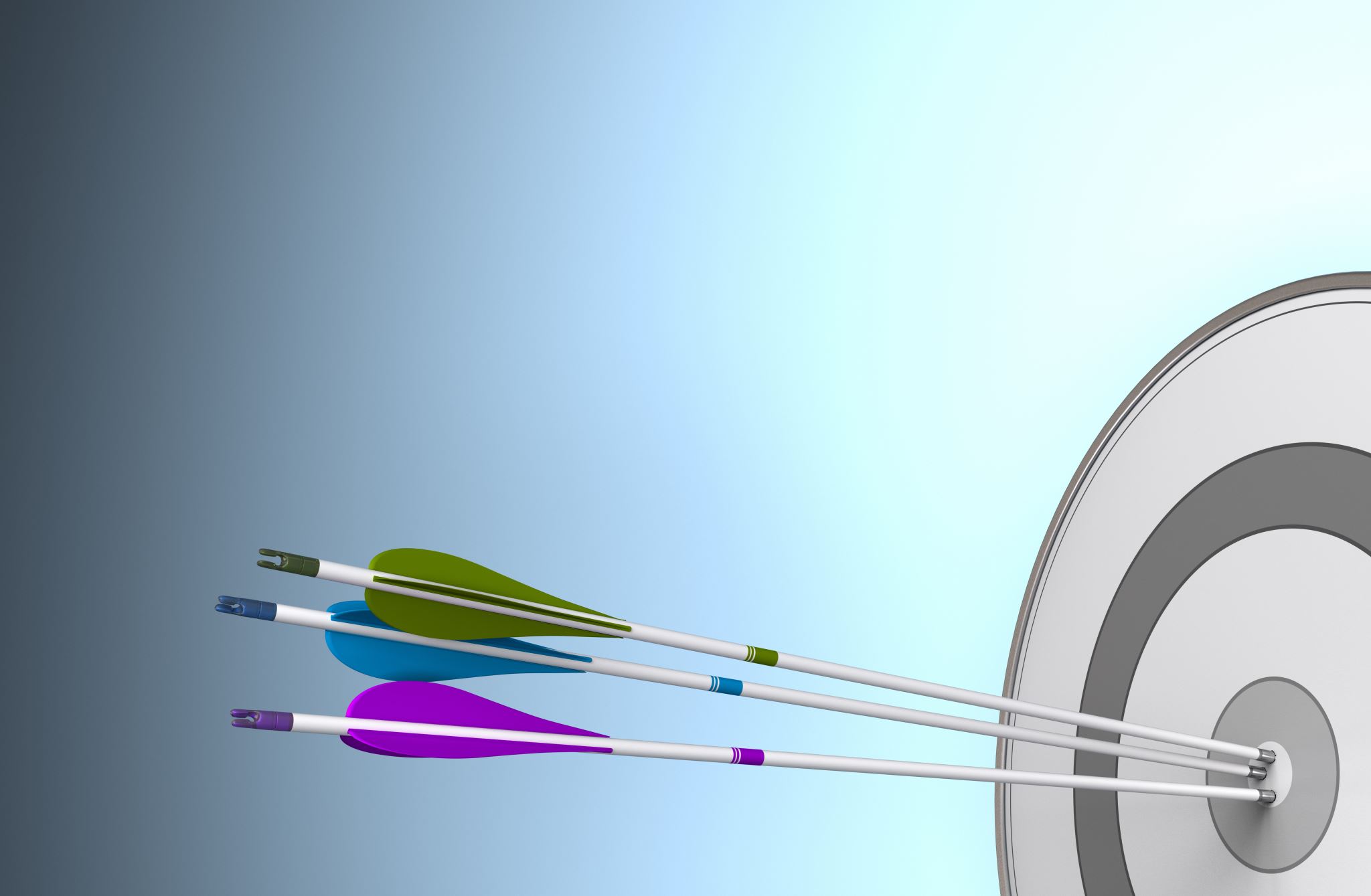 Doelstelling
Een gebruiksvriendelijk systeem met als doelstelling planlastverlaging, centraliseren van alle informatie die er is, vertalen van handelingsplanning en handelingsgericht werken op basis van alles wat er reeds is. Inhoudelijk verder gaan op alles wat er is en vanuit de sterktes een cultuurverandering bewerkstelligen.
Systemisch en transparant voor iedere partij
Werken met een interface voor leerlingen en een interface voor leerkrachten 
Doelstelling is wel dat de belangrijkste dingen zowel voor leerkrachten als voor leerlingen zichtbaar zijn
Interface voor leerlingen en ouders
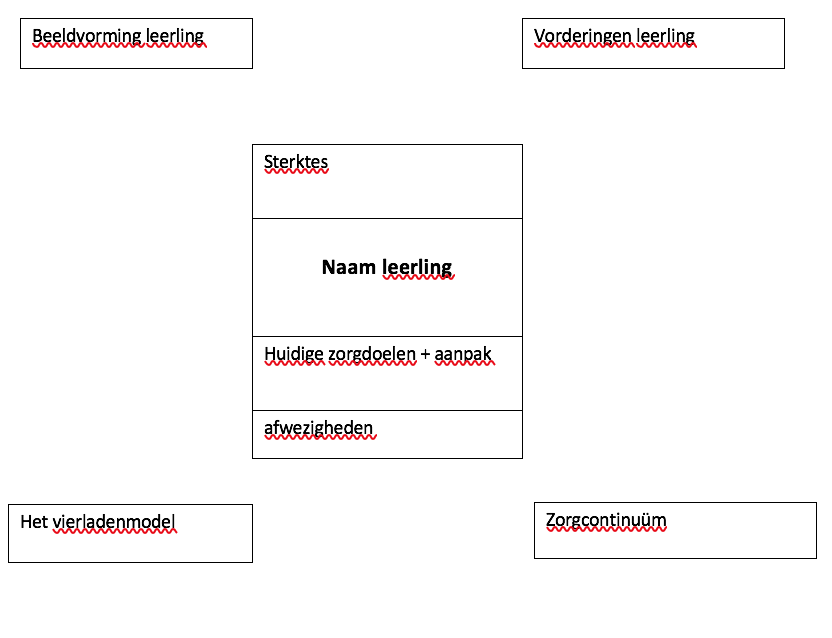 Beeldvorming
Het vierladenmodel
Groene en blauwe lade
Schrijfvakken  met sjabloon 
Feiten 
Opvolging 
remediëring
Het vierladenmodelgele en rode
Zorgcontinuüm
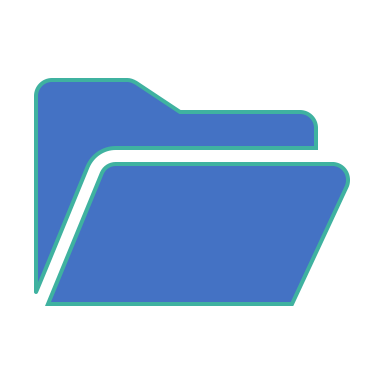 Bevat de onderliggende mappen: 
Aanvullingen KR 
Basiszorg 
Begin/midden/eindKR
Afsprakenkaders school 
Verhoogde zorg 
BB
Uitbreiding verhoogde zorg 
Paramedisch team
Uitbreiding
Individueel trajecten
oudergesprek
Begin/midden/eindKR
Sjabloon in smartschool
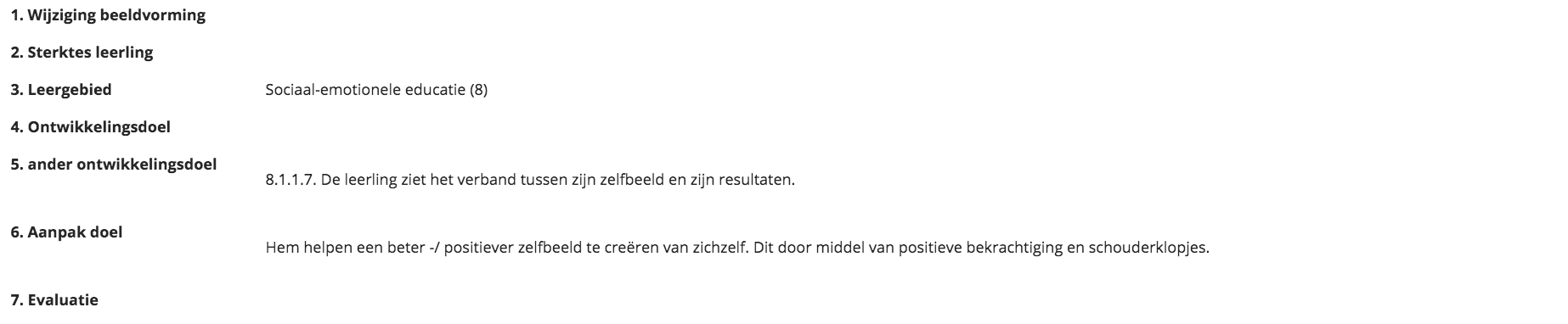 Verhoogde zorg
Aanvraag bijscholing begeleiding ( rechtstreekse aanvraag vanuit de KR? Laten linken?) 
Verslag bijscholing begeleiding = schrijfvak
Uitbreiding verhoogde zorg
Aanvraag paramedici ( rechtstreekse aanvraag vanuit de KR? Laten linken?) 
Tussentijdse verslagen  paramedici = schrijfvak

Aanvraag B.E.U.  Ondersteuning ( rechtstreekse aanvraag vanuit de KR? Laten linken?) 
Doelstelling B.E.U. (servicedocument type 3)
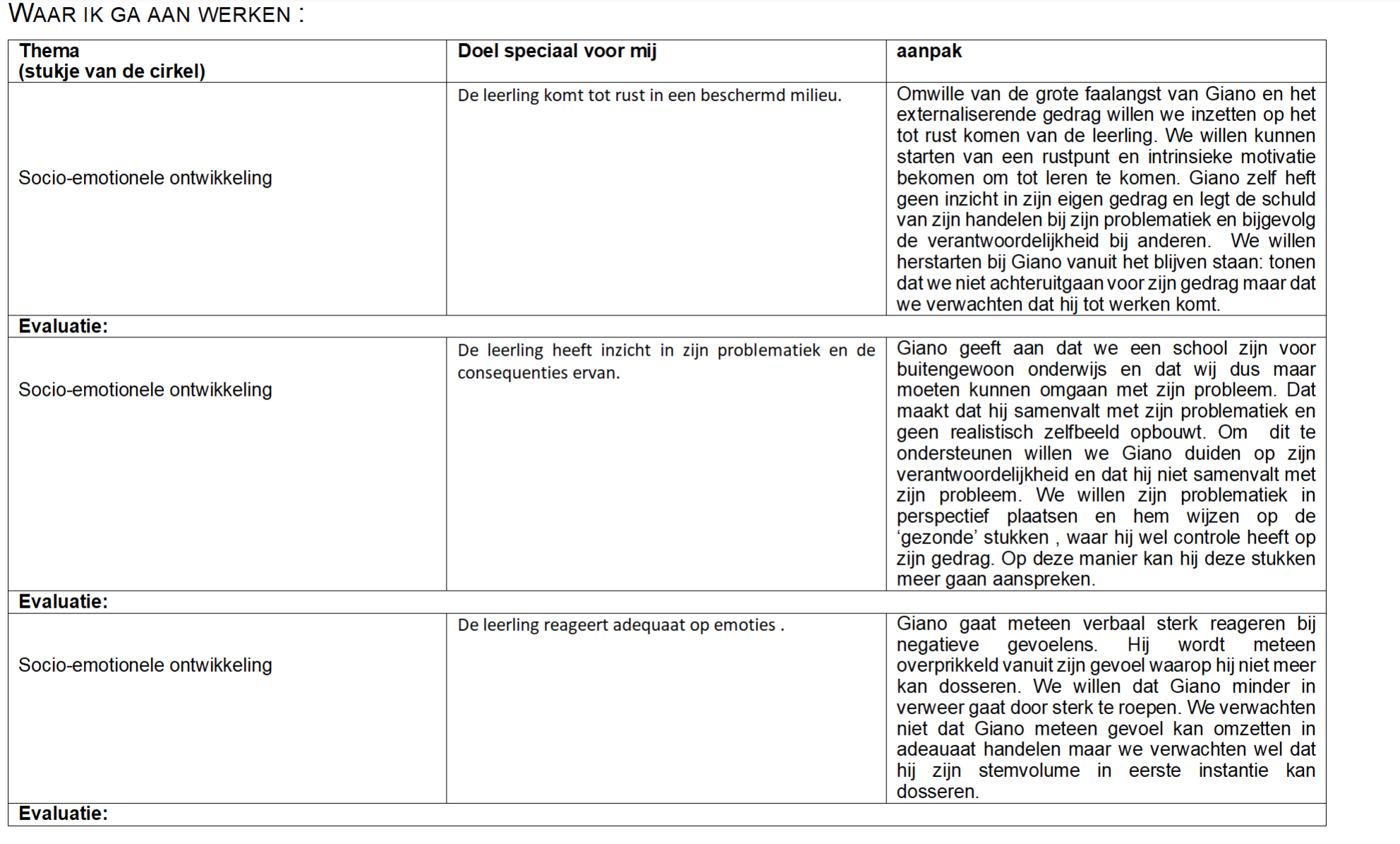 Uitbreiding zorg
Werken met keuzenlijst en dan tekstvak dat verschijnt (datum is van belang!)
Keuzelijst: 
Overleg CLB 
NAFT 
Zorgboer 
Dagbesteding
Psychologische opvolging 
Gerechtelijke 
Oudergesprek 
andren
Individuele trajecten
Wanneer de lessenrooster van de leerlingen wijzigt door moeilijkheden in het onderwijsproces = bijlage kunnen toevoegen
Lessenrooster 
Nieuwe doelstellingen 
Afspraken = tekstvak
Evaluatie= tekstvak
Oudergesprek
Interface voor leerkrachten
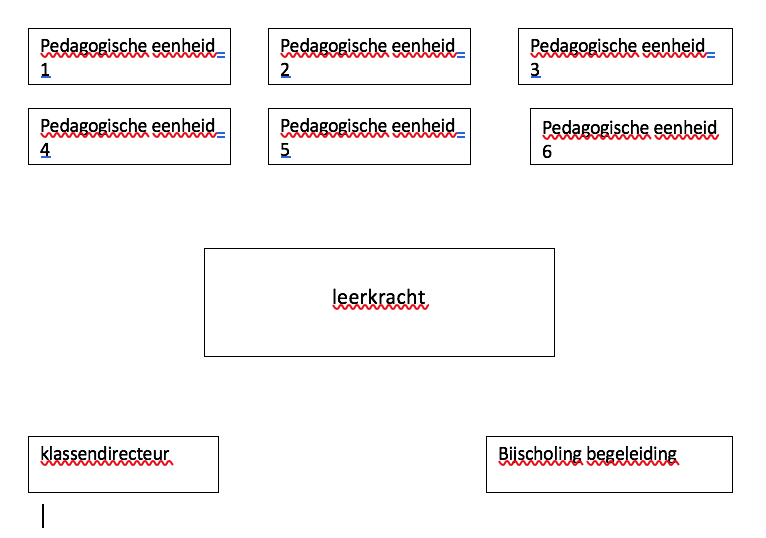 Een voorbeeld
Inloggen om te werken in het systeem
Naargelang het mandaat binnen de school verschijnen sommige modules of verschijnen ze niet – onderscheid mandaten: 
Leerkracht 
Adminstratie 
Orthopedagoog 
Paramedici
Leerlingenbegeleider 
Klassenraad 
Bijscholing begeleiding 
Klassendirecteur 
TAC
Modules zichtbaar bij leerkrachten
GWP 
Agenda 
Puntenboek 
Rapport 
Groene en blauwe lade 
Klasfeedback 
Verborgen map
Achter het knopje pedagogische eenheid bij leerkrachten
4- ladenmodel
Feit – opvolging (sanctie/actie) (keuzelijst: waarschuwing – nota in de agenda – time-out in het klaslokaal – time out bij de leerlingbegeleiding – time out in B.E.U. – extra opdracht – speeltijd binnen blijven – inhaalles tijdens middagpauze)  - remediëring (zou automatisch moeten verschijnen na gesprek in de klassenraad)  ( contacteren leerlingbegeleiding - B.E.U. – contacteren ouders – gesprek leerling en vakleerling – gesprek leerling en klassenraad – time out – contacteren CLB- contacteren AUTI-coach)  wordt zichtbaar voor de leerling meteen
GWP
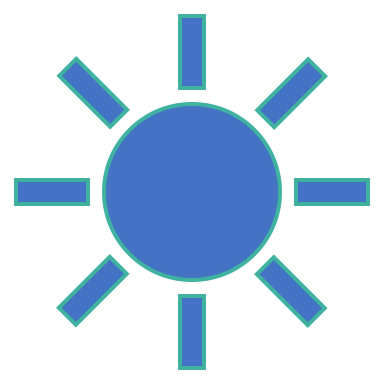 Groepswerkplan te koppelen voor vakken zie sjabloon van groepswerkplan hiervoor
Vanuit de  leerlijnen per periode kunnen koppelen: herfst/winter/lente zomer
agenda
Zie sjabloon agenda 
Rechtstreeks doelen uit GWP selecteren 
Toevoegen van lesdoel bij de agenda + werkvorm van de les 
Mogelijkheid om per leerling een apart doel toe te voegen indien dit afwijkt van het GWP 
Geef ook mogelijkheid om een opmerking te noteren 
Zichtbaar door op de datum te klikken dat je een overzicht krijgt van wat is ingegeven voor die klas? Automatische koppeling voor leerlingenagenda??
Mogelijkheid om rechtstreeks op leerlingniveau te evalueren op lesdoel (maar wordt automatisch omgezet naar ontwikkelingsdoel dan zodat er niet langs puntenboek moet gegaan worden)
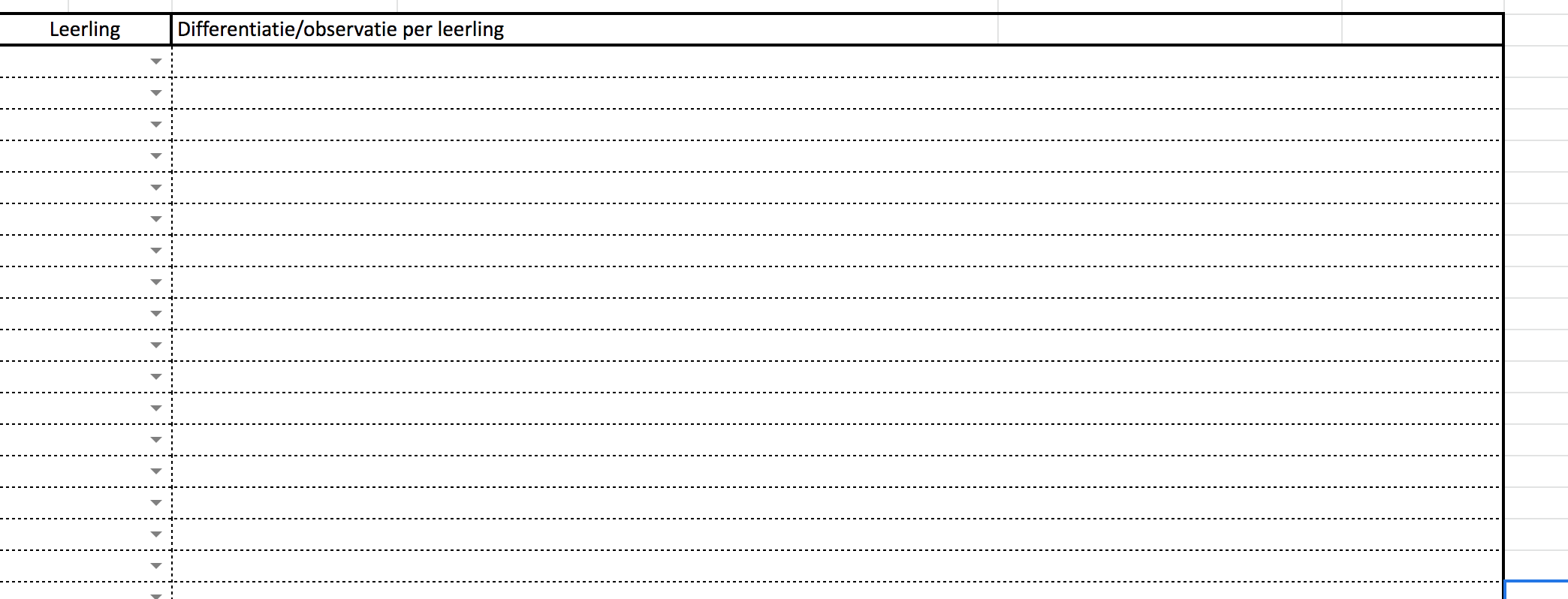 Bij agenda
Belangrijk als ze klikken bij onderwerp dat ze alleen de onderwerpen van die periode zien en dat ze dan de ontwikkelingsdoelen kunnen selecteren. Dan moeten ze er wel een lesdoel aan koppelen. Bij de leerlingen verschijnt automatisch dat lesdoel en dat kunnen ze dan rechtstreeks evalueren. Ze moeten daar ook de mogelijkheid hebben om een ander doel te selecteren . 

Als ze op  lesdoel evalueren moet automatisch het bijhorende ontwikkelingsdoel ( of ontwikkelingsdoelen)  geëvalueerd worden
puntenboek
Vanuit GWP  meteen evalueren met de kleuren zoals reeds uitgewerkt  ( zie referentiesleutel indicatoren en huidig systeem): indien niet op dezelfde dag als agenda kan je via puntenboek ook de evaluaties maken
Evaluatiesysteem zie verder later uitgewerkt
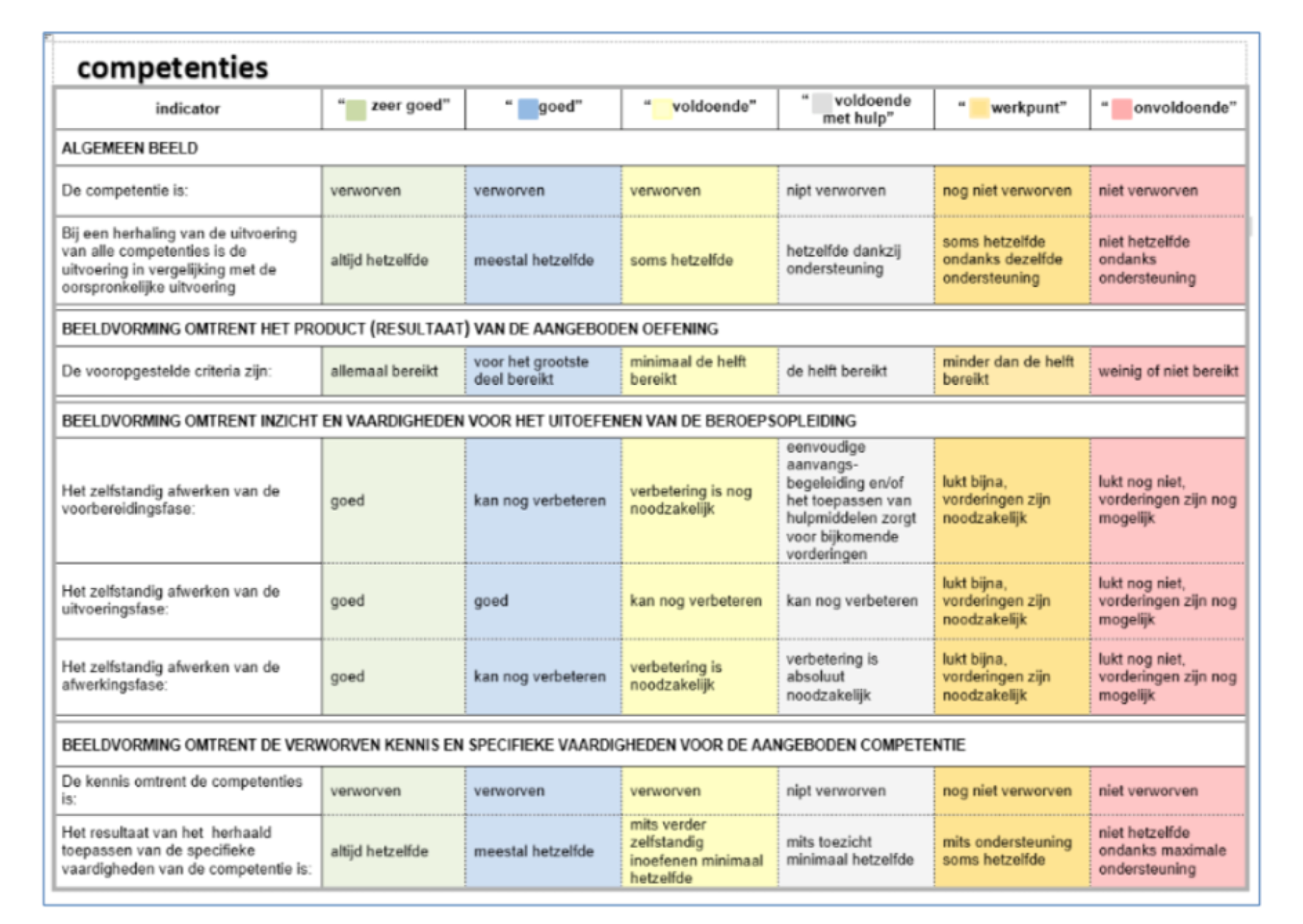 rapport
Rapport bij het knopje van de leerkrachten: 
Louter op basis van de resultaten die die leerkracht zelf heeft ingevoerd waarbij die kan aanvinken wat op het rapport moet verschijnen en nog een commentaar bij kan verwoorden
klasfeedback
Verbogen knopje met open tekstvak
verborgen map
Verbogen map met open schrijfvak per leerling van die pedagogische eenheid
Modules administratie
Administratieve gegevens
CLB- verslag 
afwezigheden
Modules orthopedagoog
Informatie vorige school 
Document basiszorg beeldvorming 
Afsprakenkaders school 
Uitbreiding van de zorg 
Individuele trajecten 
Oudergesprek 
Klasfeedback 
Verborgen map
Modules Paramedisch
Uitbreiding verhoogde zorg 
Klasfeedback 
Verborgen map
Modules leerlingenbegeleider
Groene en blauwe lade 
Gele en rode lade 
Feitenmatrix 
spoedKR 
Oudergesprek
Modules klassenraad
Aanvullingen KR 
Algemene rapport commentaar 
Leef- leerattituden 
Arbeidsrijpheid/arbeidsbereidheid
Modules bijscholing begeleiding
Verslag BB
Modules klassendirecteur
Verslag KD
Modules TAC
Vakvergadering ; schrijfvak
Stages ;schrijfvak
Kwalificatiefase  ; schrijfvak
Modules klassenraad
Aanwezigen 
Kalender datum
Keuzemenu: 
Zorgklassenraad 
Spoedklassenraad
Tuchtklassenraad 
Toelatingsklassenraad 
Remediëringsklassenraad 
Beoordeling leef en leerattituden 
Beoordeling arbeidsbereidheid en arbeidsrijpheid 
rapportcommentaren
begin KR 
Midden KR 
Eind KR 
Leerlijnen
Zorgklassenraad
Aanvraag BB
Aanvraag ortho 
Aanvraag leerlingbegeleiding 
Aanvraag CLB 
Aanvraag B.E.U.
Sjabloon ijsbergdenken 
Aanvullingen KR (afspraken linken met zorgcontinuümfase)
spoedklassenraad
Tucht/ andere: zal met schrijvakken worden
toelatingsklassenraad
Algemeen schrijfveld
remediëringsklassenraad
Alle doelen moeten daarin verschijnen 
Linken naar zorgcontinuüm
Beoordeling leef en leer
Doelenset om te beoordelen verschijnt hier
Beoordeling arbeidsrijpheid en bereidheid
Doelenbundel verschijnt hier voor te evalueren
Rapportcommentaren
Per leerling een algemene rapportcommentaar kunnen verwoorden
Begin/ midden/ eindKR
Sjabloon smartschool
leerlijnen
Schrijfvak